Developing a Multidisciplinary Prostate MRI Program:
Essential Initial Activities and Clinical Outcomes
Grand Rapids Medical Education Partners/MSU Radiology Residency, Grand Rapids, MI
Spectrum Health, Grand Rapids, MI
Advanced Radiology Services, PC, Grand Rapids, MI
Michigan State University College of Human Medicine, Grand Rapids, MI
No conflicts of interest
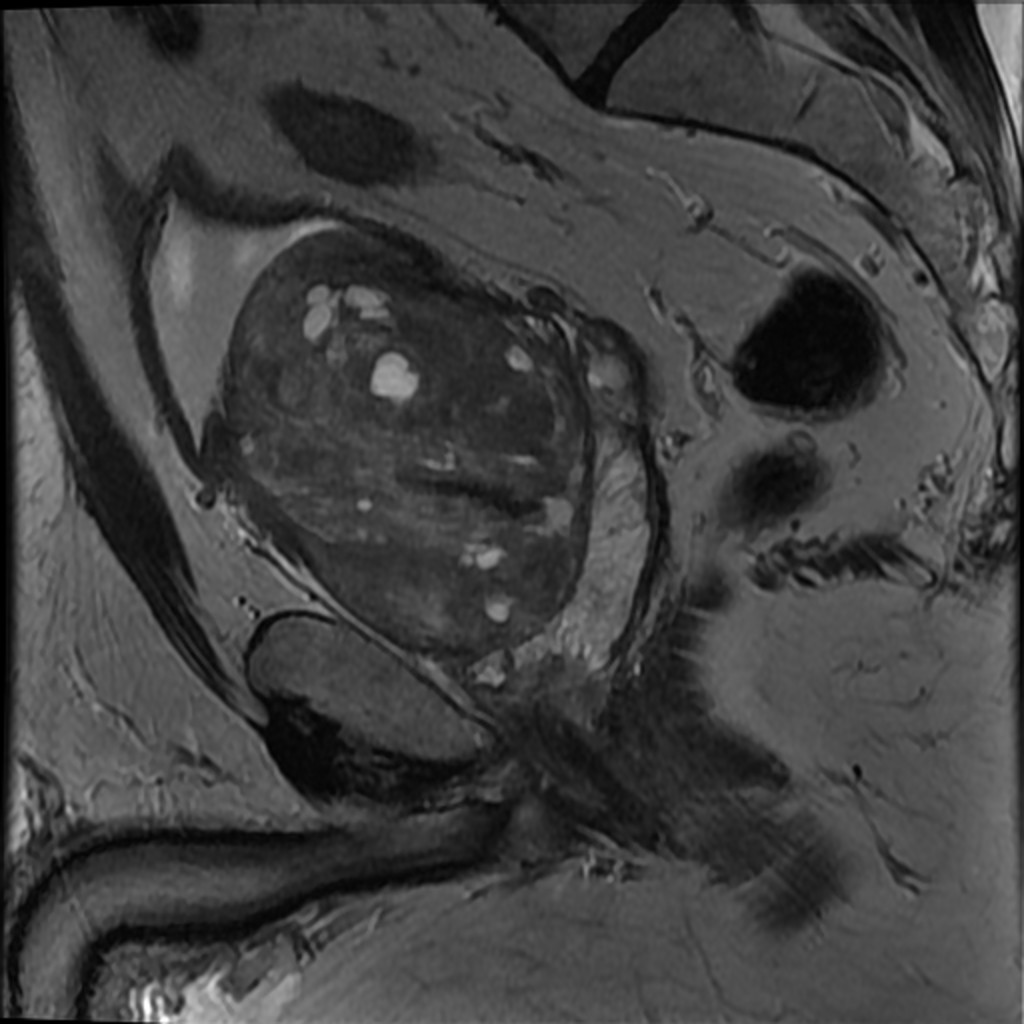 [Speaker Notes: The prostate gland measures 80 mm transverse x 78 mm AP x 110 mm craniocaudal. Calculated gland volume: 357 mL (normal 15-30cc).]
Prostate Cancer (PCa) Background
PCa is the second most common cancer (after skin cancer) in American men
2nd leading cause of cancer death for men in the U.S¹
 ~180,890 new PCa cases each year
5-year PCa-specific survival rates is nearly 100% 
10-year survival ~99% for all stages of PCa¹
High survival rates due to
early detection and successful treatment
variable course and relatively long natural history
high prevalence of low-grade, slow-growing tumors that do not shorten life expectancy
1 American Cancer Society (2016)
[Speaker Notes: Prostate cancer (PCa) is the second leading cause of cancer (behind skin cancer) and the second leading cause of cancer death (behind lung cancer) for men in the United States
While these high survival rates can be attributed at least in part to early detection and successful treatment, they also illustrate the variable course and relatively long natural history of the disease, with a high prevalence of low-grade, slow-growing tumors that do not shorten life expectancy. 

1/7 men will be diagnosed with PCa in their lifetime
~26,120 deaths from PCa   
1/39 men will die from it]
PCa Screening Controversy
Risks of over-diagnosis and over-treatment
Increased morbidity without mortality benefit for treating “dormant malignancies”
Grade D recommendation for routine PSA testing by the USPSTF² in 2012
Differentiation between clinically-significant and indolent PCa is becoming recognized to be of paramount importance
Screening increases Dx and Rx w/o decreasing PCa specific or all-cause mortality
New approaches to risk stratification needed
2Moyer VA et al. Ann Intern Med 157(2): 120-134, 2012
[Speaker Notes: Randomized trials showed increased diagnosis of PCa in screened populations, leading to increased interventions but no difference in prostate cancer mortality or all-cause mortality. Lack of survival benefit and increased morbidity associated with intervention led to Grade D recommendation.]
The PROMIS of MRI
MP-MRI triage initial biopsy
27% fewer primary biopsies
5% less clinically insig. PCa
TRUS directed by MP-MRI
18% more clinically significant cancer than primary biopsy
Sensitivity (p<0·0001) 
MP-MRI: 93% (95% CI 88–96%)
TRUS: 48% (42–55%)
Specificity 
MRI: 41% (36–46%)
TRUS: 96% (94–98%
TRUS: 6% (44/740) serious adverse events (8 sepsis)
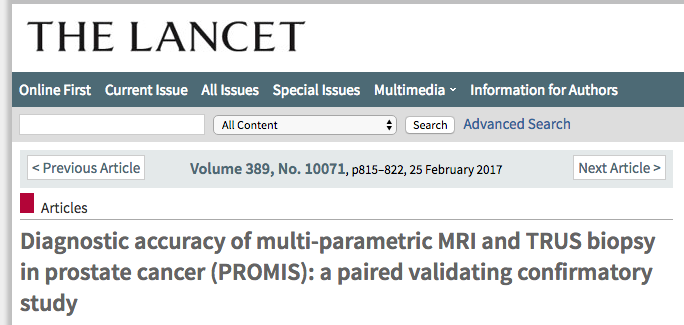 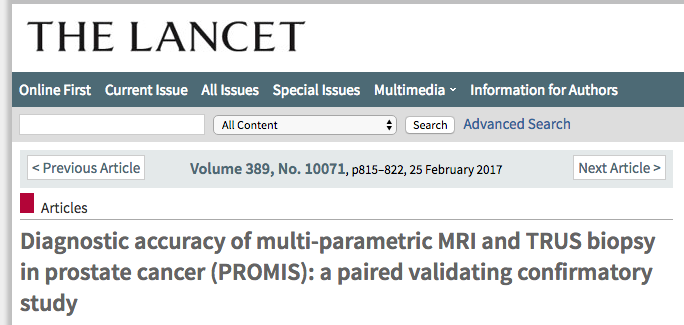 [Speaker Notes: Randomized trials showed increased diagnosis of PCa in screened populations, leading to increased interventions but no difference in prostate cancer mortality or all-cause mortality. Lack of survival benefit and increased morbidity associated with intervention led to Grade D recommendation.]
The PROMIS of MRI
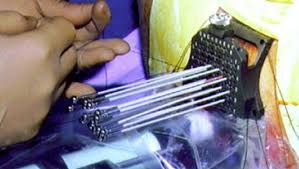 [Speaker Notes: Randomized trials showed increased diagnosis of PCa in screened populations, leading to increased interventions but no difference in prostate cancer mortality or all-cause mortality. Lack of survival benefit and increased morbidity associated with intervention led to Grade D recommendation.]
The PROMIS of MRI
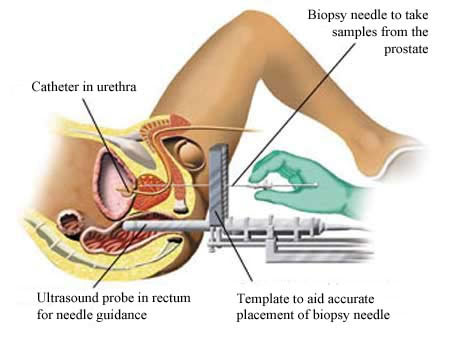 [Speaker Notes: Randomized trials showed increased diagnosis of PCa in screened populations, leading to increased interventions but no difference in prostate cancer mortality or all-cause mortality. Lack of survival benefit and increased morbidity associated with intervention led to Grade D recommendation.]
The PROMIS of MRI
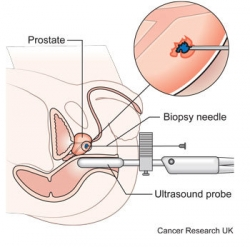 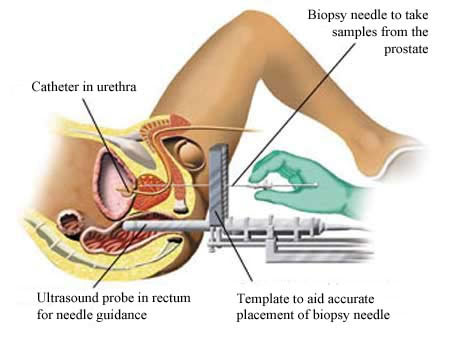 [Speaker Notes: Randomized trials showed increased diagnosis of PCa in screened populations, leading to increased interventions but no difference in prostate cancer mortality or all-cause mortality. Lack of survival benefit and increased morbidity associated with intervention led to Grade D recommendation.]
Prostate Magnetic Resonance Imaging
Initially T1 and T2 weighted sequences only
Locoregional staging
Multiparametric PMR now includes:
Diffusion Weighted Imaging (DWI)/ Apparent Diffusion Coefficient (ADC)
Dynamic Contrast Enhancement (DCE)
Expansion of clinical applications
Lesion detection and localization
Risk stratification
Active surveillance
Evaluation for disease recurrence
Image guidance for biopsy, surgical planning, and focal therapy
[Speaker Notes: Improving detection of clinically significant cancer, which is critical for reducing mortality; and 2) Increasing confidence in benign diseases and dormant malignancies, which are not likely to cause problems in a man’s lifetime, in order to reduce unnecessary biopsies and treatment.]
Prostate Magnetic Resonance Imaging
Excessive variability in the use and application of PMR is a significant barrier to adoption, particularly in non-academic settings
Interpretation subjective, complex, low reproducibility

Prostate Imaging Reporting and Data System (PI-RADS) in 2012³ and PI-RADS v2 in 2015⁴
 Increased standardization of acquisition protocols, interpretation methods, and reporting systems worldwide
3Barentsz JO et al. Eur Radiol. 22(4): 746-757, 2012
4Weinreb JC et al.  Eur Urol 69(1): 16-40, 2016
Current State of PMR Programs
Growing experience at academic centers, but delayed implementation in community settings
89% of the academic institutions performed PMR
60% of large private practice groups
30% of small/medium non-academic groups⁵

38% of groups have been performing PMR <5 years
41% between 6 and 10 years⁵ 

No current literature on outcomes of PMR programs in community settings
Results from “mature” academic programs may not reflect the “learning curve” of program development
5Leake et al . J. Am Coll. Radiol. 11(2): 156-160, 2014
[Speaker Notes: Leake et al also reported that 38% of groups have been performing PMR for less than 5 years and 41% between 6 and 10 years]
Advanced Radiology Services
Retrospective review of all PMR performed between August 2010 and December 2015
Diagnostic and staging accuracy of PMR over time
Clinical impact of multidisciplinary PMR meetings
Data recorded and analyzed included:
Patient demographic information
Clinical history 
PMR interpretations
Available biopsy/surgical pathology results
Patient specific management plans
Evolution of PMRI Program
The overall lesion suspicion level on PMR was correlated with patient pathology results
Suspicion level assigned as low, medium, or high

Outcomes were compared across three different reporting experience eras:
Early: August 2010 – May 2014 
Presence or absence of suspicious nodules reported

Mid: June 2014 – February 2015 
Standardized reporting system- suspicion level based on number of positive parameters out of: T2W, DCE, and DWI

PIRADSv2: March 2015 – December 2015 
Implementation of the PI-RADSv2 system
Patient outcomes
Primary: 
How did the relative proportion of low/med/high suspicion PMR studies compare with the number of  positive PCa biopsies over time?
Secondary:
How did staging information on PMR correlate with prostatectomy outcomes over time?
Extra-prostatic extension (EPE), seminal vesicle invasion (SVI), lymph node metastasis (LN), or other metastasis
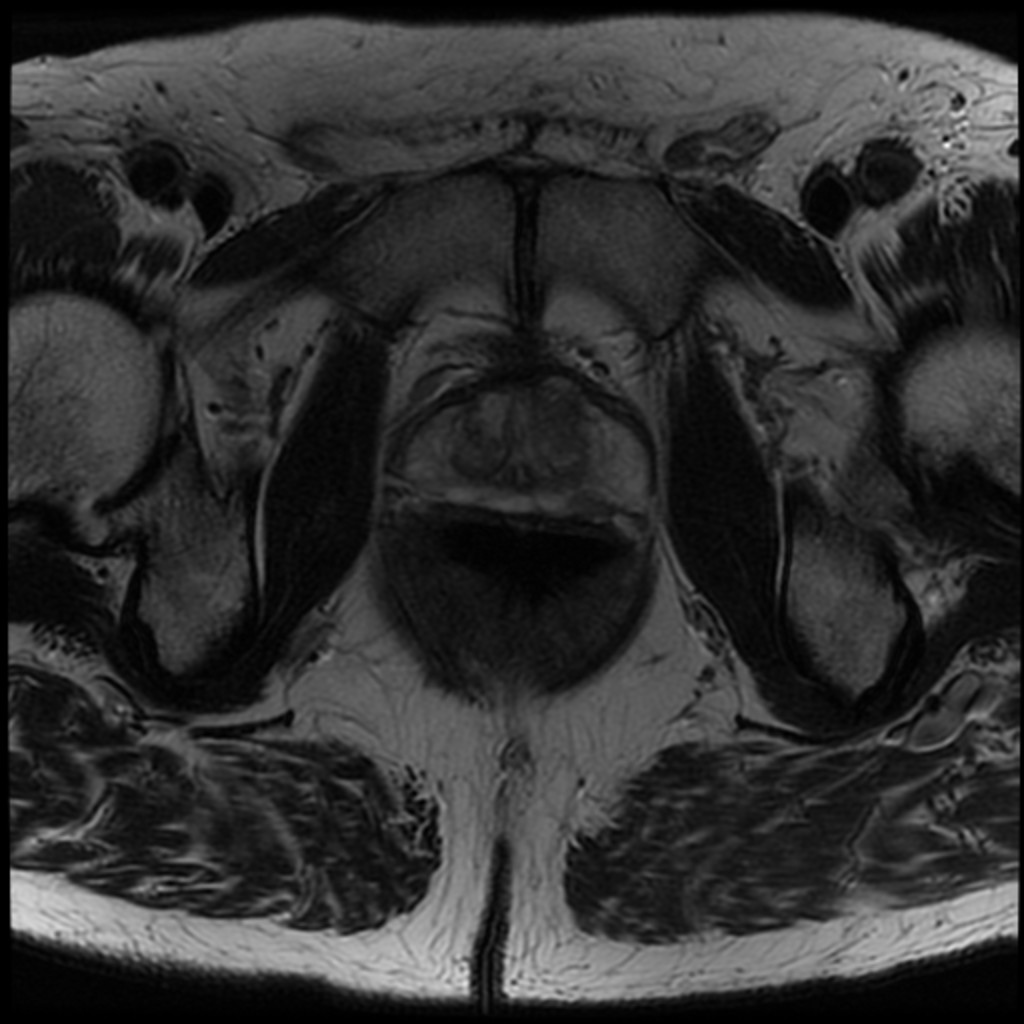 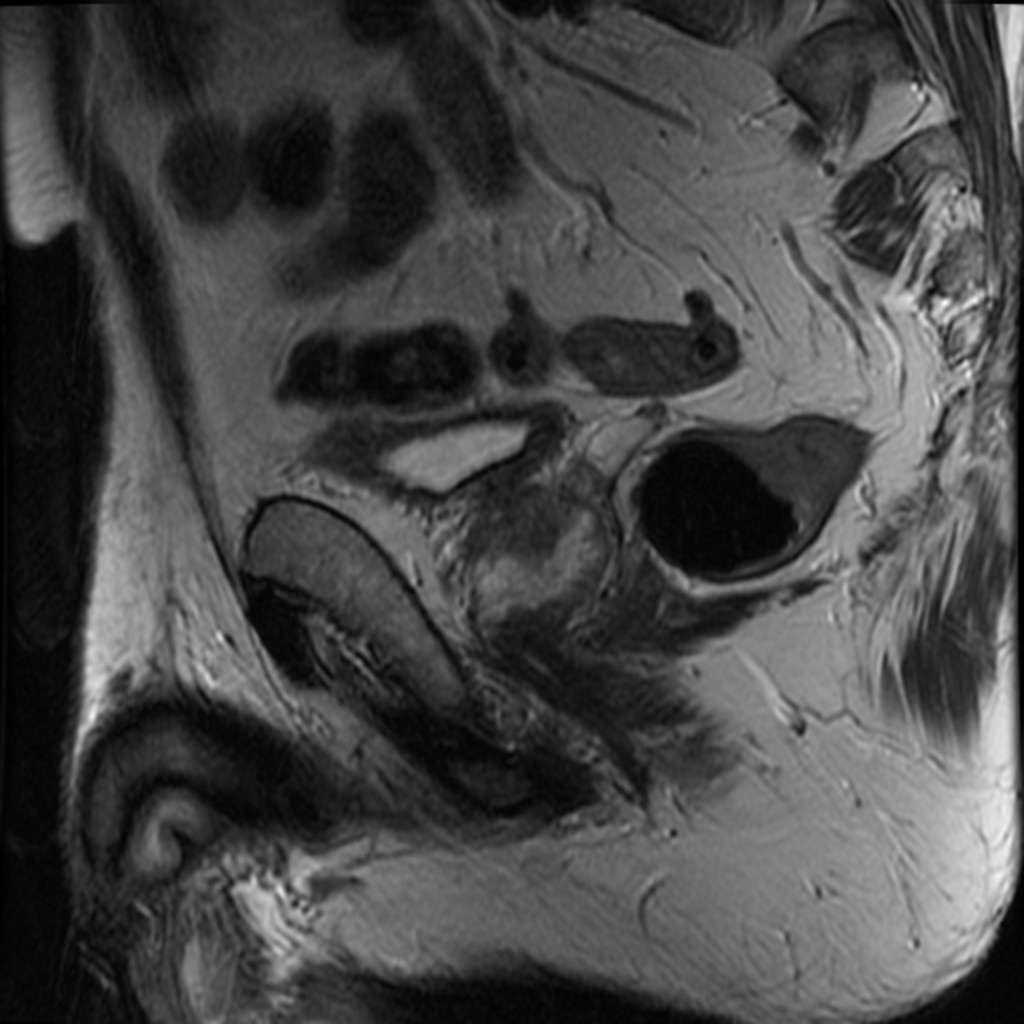 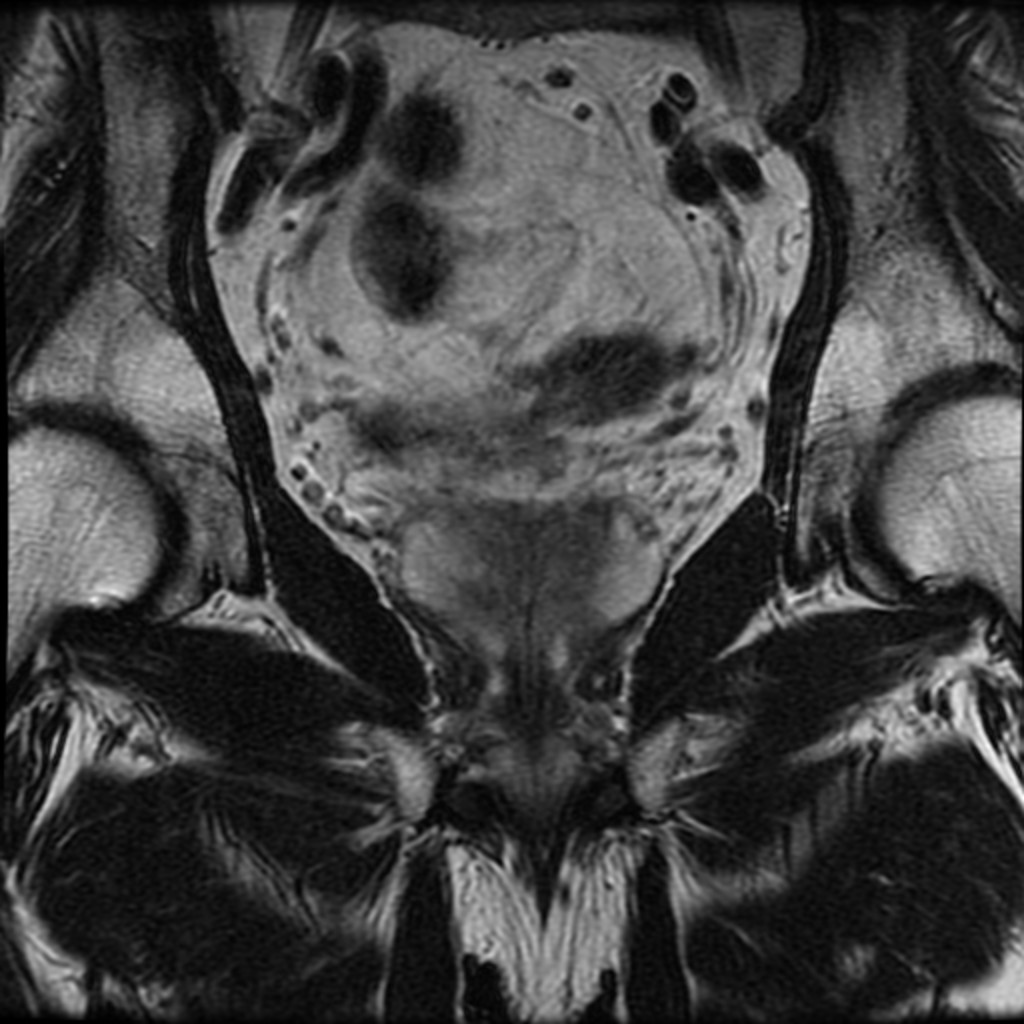 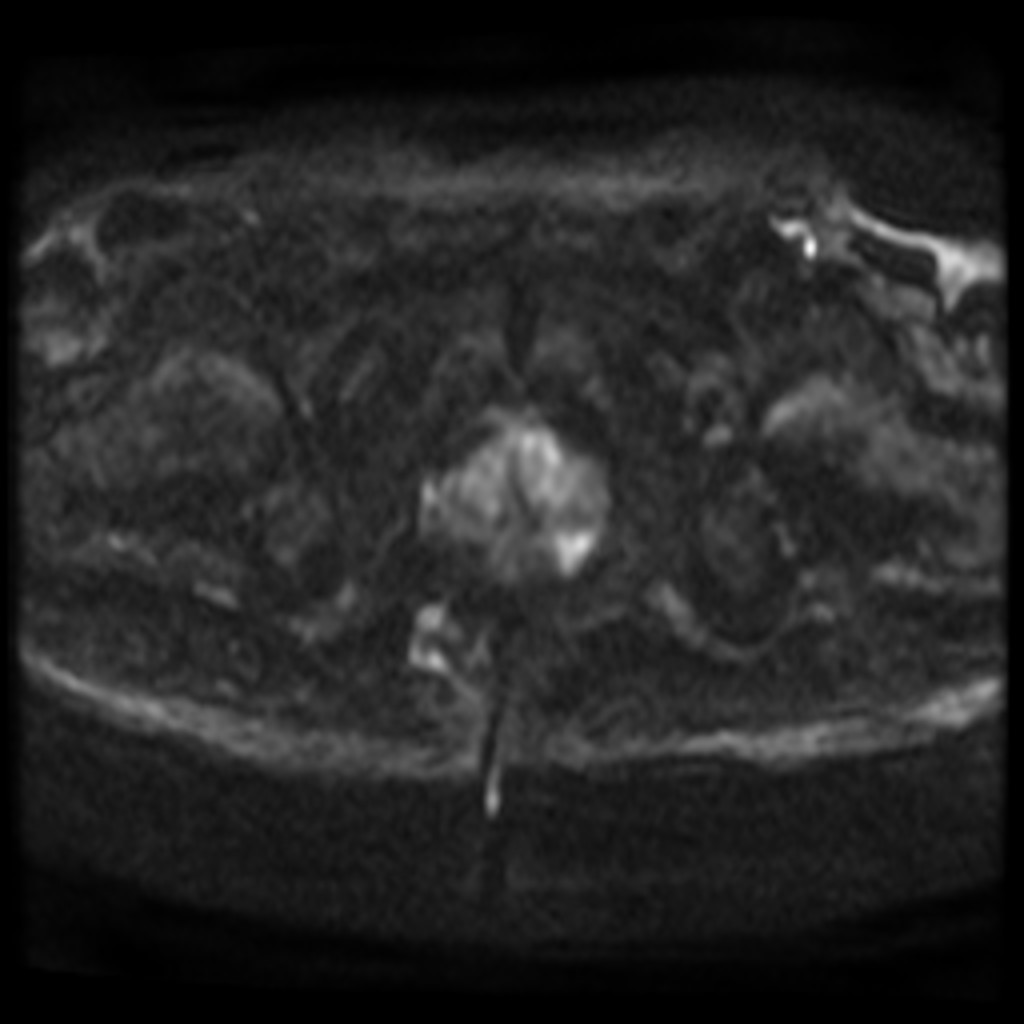 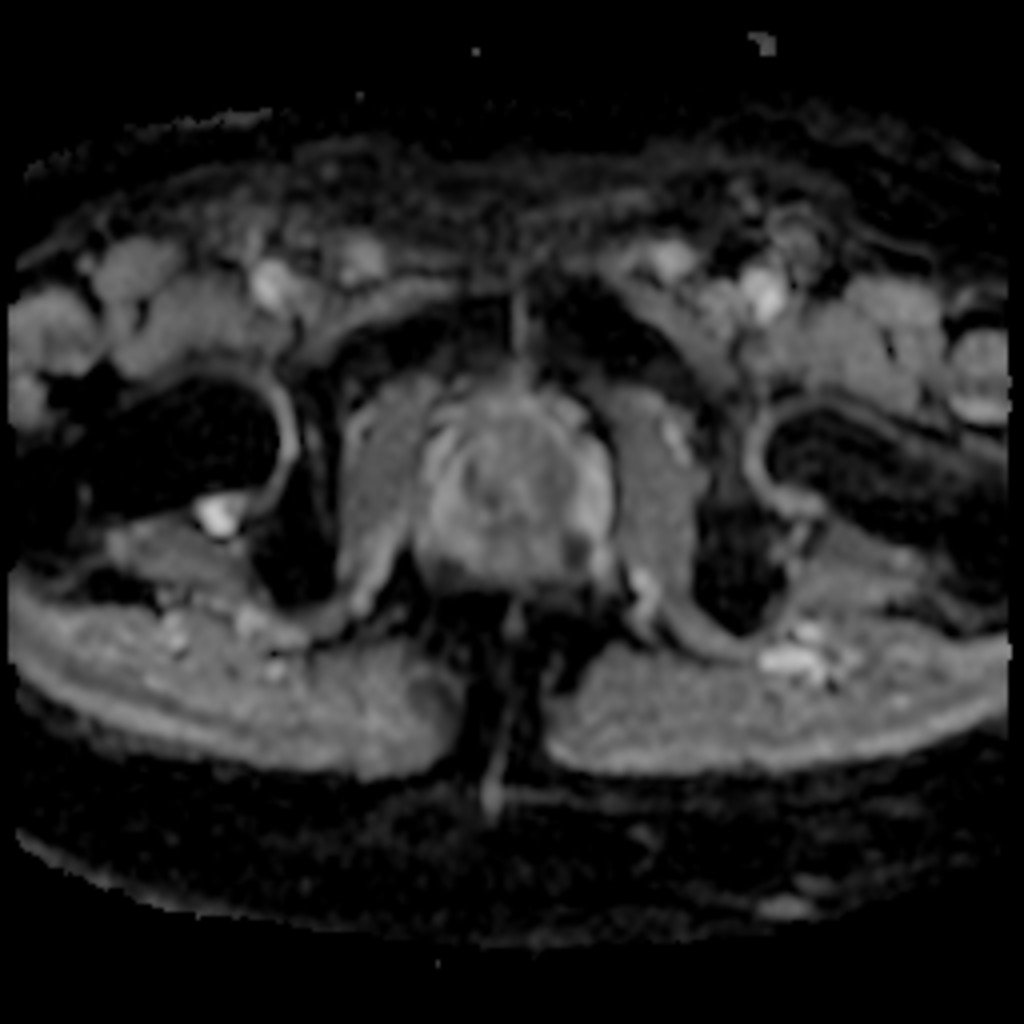 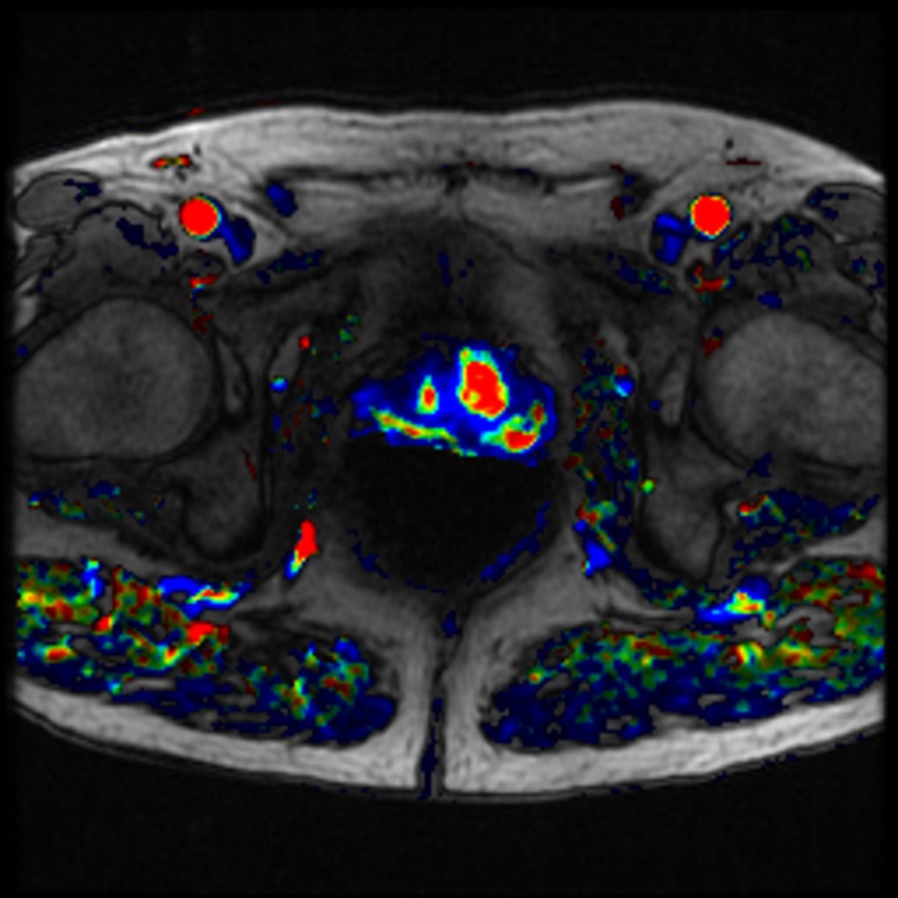 Figure 1
Results
Timeframe: 8/2010 and 12/2015
537 PMR studies, increasing in volume every year

Patient demographics:
Median age: 65 years (IQR: 59, 69)
93% of patients were Caucasian
21% had a positive family history of PCa
Median PSA prior to PMR was 6.1 ng/ml (IQR: 4.0, 10.0)
PMR Studies
Figure 1. Number of PMR studies by diagnosis by year
[Speaker Notes: Figure 1.  Number of PMR by diagnosis by year]
Results
Indications: 
PCa evaluation/staging (60%, n=324)
PCa screening (37%, n=198)
Other prostatic/pelvic disease (2.8%, n=15) 
Percentage of screening patientss:9.5% to 41% over 5 years (4X)

Significant increase in the number of ordering physicians  occurred in both Mid and PiRADSv2 eras  
Additional urologists, radiation oncologists, and medical oncologists ordering PMR exams once the program became more established
Ordering Physicians
Figure 2.  Number of PMR by ordering physician by year
[Speaker Notes: Figure 2.  Number of PMRI by ordering physician by year]
Multispecialty Meetings
Multispecialty meetings initiated in July 2014 
Radiologic- pathologic correlation
Technical improvements in image quality
Selected cases reviewed in detail
Image Quality: 2012 vs. 2015
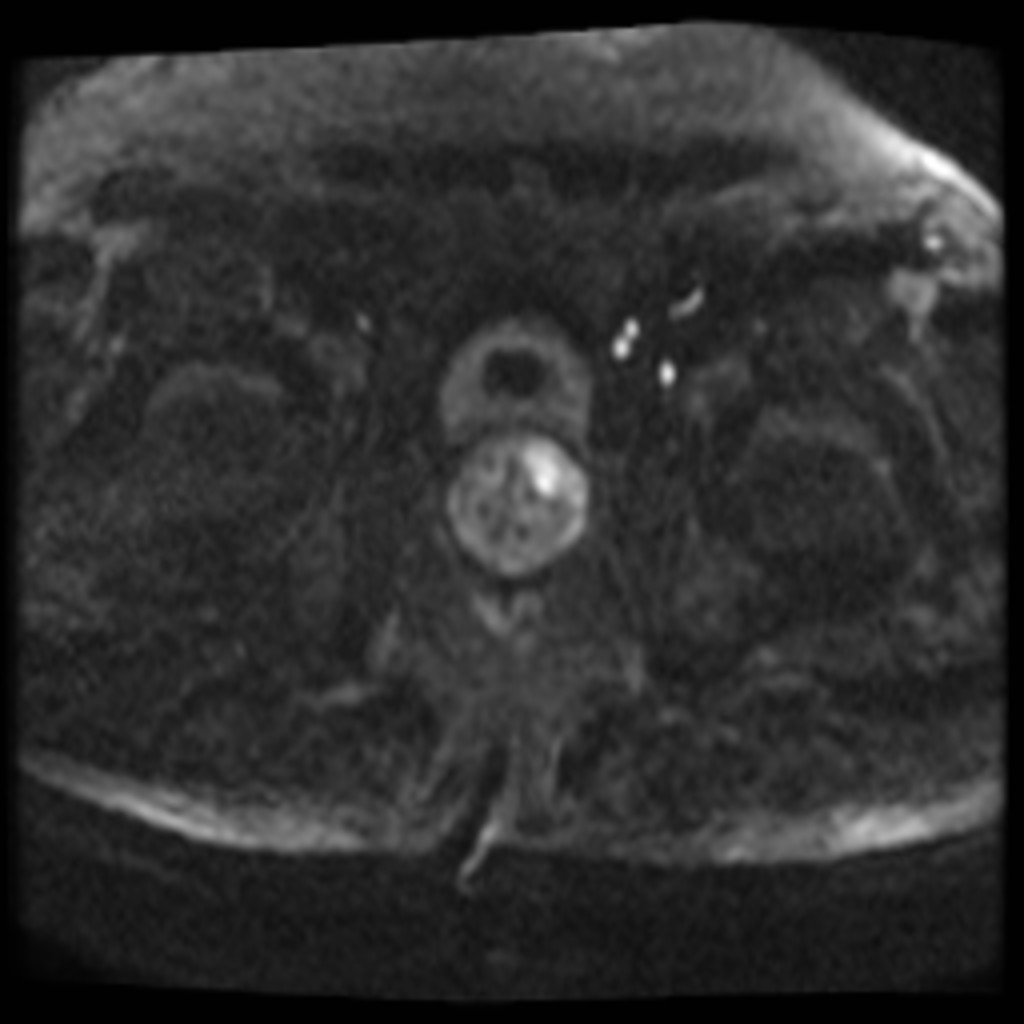 DWI, same patient 2012 vs. 2015
Impact of Multispecialty Review
67 patients reviewed (14%) for clinical, radiographic, and pathologic information
51% of reviewed cases had change in management
Different PI-RADSv2 score assigned (n=6)
Treatment advised rather than continue on active surveillance (AS) (n= 5)
AS without an immediate biopsy (n= 4)
Approach to biopsy selected for difficult scenarios (anterior lesions, patients without a rectum) (n=4)
Surgical technique changed based on PMR findings (n= 3)
Suspicion Level by Era
Figure 3.  Suspicion level  on PMR by era.
[Speaker Notes: Figure 3.  Suspicion level of mpMRI by era.]
Suspicion Level by Era
All Patients
PCa Screening Pts
PCa Patients
Figure 3.  Suspicion level  on PMR by era.
Suspicion Level by Era
As the number of low suspicion studies increased, the rate of cancer detection following biopsy also increased 
Patients that underwent biopsy for suspicious lesions had cancer or atypia by era:
Early: 26 of 53 (49%)
Mid:9 of 19 (47%)
PI-RADSv2: 14 of 20 (70%) (p=0.13)
Biopsy Results
% PCa at biopsy
Figure 4.  Percentage of biopsies positive for PCa across eras.
[Speaker Notes: Published Sensitivities/Specificities for PCa evaluation in literature: 76-78% and 79-82%

Loch R, Fowler K, Schmidt R, et al. Prostate magnetic resonance imaging: challenges of implementation. Current problems in diagnostic radiology. 2015;44(1):26-37.
Yoo S, Kim JK, Jeong IG. Multiparametric magnetic resonance imaging for prostate cancer: A review and update for urologists. Korean journal of urology. 2015;56(7):487-97.
Moyer VA, U.S. Preventative Services Task Force. (2012) Screening for prostate cancer: U.S. Preventive Services Task Force recommendation statement. Ann Intern Med 157(2):120-134.]
PMR Staging: All Patients
*Of the 537 PMR, EPE and SVI were not evaluable in 26 patients s/p prostatectomy, 1 with hemorrhage from biopsy 3 weeks prior, and 2 with claustrophobia, leaving 508 for analysis. LN involvement and metastasis was assessed in 535 patients (all but the 2 with claustrophobia).
Table 1. Percentages of all patients with locally-advanced or metastatic PCa based on PMR findings.
[Speaker Notes: Table 1. Reported percentages of patients with locally-advanced or metastatic PCa based on PMR findings.]
PMR Staging: PCa Patients
There were no statistically significant differences in staging information across eras. 

As expected, there were slightly higher rates metastatic disease in known PCa patients.
Table 2. Percentages of PCa patients with locally-advanced or metastatic PCa based on PMR findings.
Staging Accuracy at Prostatectomy
EPE, extraprostatic extension; SVI, seminal vesicle invasion; LN, lymph node metastasis
Based on 78 patients who underwent prostatectomy and lymph node dissection after PMR; 1 study was indeterminate for EPE and SVI and thus excluded.
Table 3. Diagnostic accuracy of PMR in patients with pathologic confirmation at prostatectomy.
[Speaker Notes: Table 2. Measures of diagnostic performance of PMR in patients with pathologic confirmation at prostatectomy.
Literature sensitivity/specificity
EPE: 13-95%, 49-97%
SVI: 23-80%, 81-99%
Bonekamp D, Jacobs MA, El-Khouli R, Stoianovici D, Macura KJ (2011) Advancements in MR imaging of the prostate: from diagnosis to interventions. Radiographics 31(3):677-703]
Discussion
Staging information was consistent throughout all eras, even early in the program 
Sensitivities/Specificities within range of published literature⁶

There was a high false positive rate for lesion characterization and risk stratification in the Early and Mid eras

Cancer detection rate increased during the PI-RADSv2 era to 70% 
Improved image quality
Standardized interpretation and reporting methods
Multidisciplinary collaboration
6Bonekamp D et al . Radiographics 31(3): 677-703, 2011
[Speaker Notes: Literature sensitivity/specificity
EPE: 13-95%, 49-97%
SVI: 23-80%, 81-99%
Bonekamp D, Jacobs MA, El-Khouli R, Stoianovici D, Macura KJ (2011) Advancements in MR imaging of the prostate: from diagnosis to interventions. Radiographics 31(3):677-703]
Limitations
PI-RADS not adopted until version 2 published
Early and mid eras not based on validated scoring system

Biases
Only selected cases discussed at Multidisciplinary meetings
Image quality progressively improved over time
Pathologic correlation
Many patients (predictably) did not undergo biopsy or surgery after PMR
Rad-Path correlation not performed on a per nodule basis

Sample size
24 patients managed by an outside physician and/or lost to follow-up
Subset to determine sensitivity and specificity for PCa detection was smaller than the overall cohort
Future Directions
UroNav results on first 42 patients:
Prostate cancer detected: 
30 of 42 patients (71%)
Cancer in target lesion:
PIRADS 4/5: 19 of 31 (61%)
PIRADS 3: 2 of 10 (20%)
73% were high-grade cancer 
Gleason 4 +4 (2), 4+3 (1), 3+4 (13), 3+3 (6)
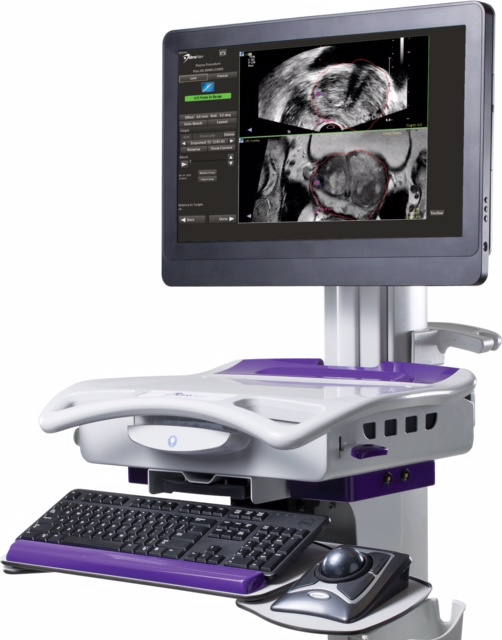 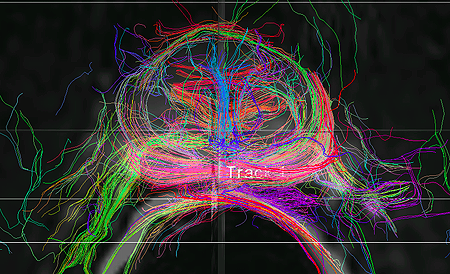 [Speaker Notes: Of 6 pts without cancer in target, 50% had low-grade cancer (3+3 in 1-3 of 12 systematic cores) in other parts of the prostate]
Conclusion
PMR is a powerful up and coming tool for prostate disease evaluation and management

Staging information is accurate, even early in the program

There is a “learning curve” for identifying and characterizing clinically significant PCa lesions
Improved with PI-RADSv2 criteria and reader experience
Aided by regular multidisciplinary meetings with radiologic/pathologic correlation
Conclusion
Regular multidisciplinary meetings 
Increase PMR reliability and reputation
Maximize clinical impact and patient outcomes
Foster interdepartmental collegiality and cooperation
 
A successful PMR program depends on:
Strong interdisciplinary communication
Cooperation
Trust
All of which require time and effort to build
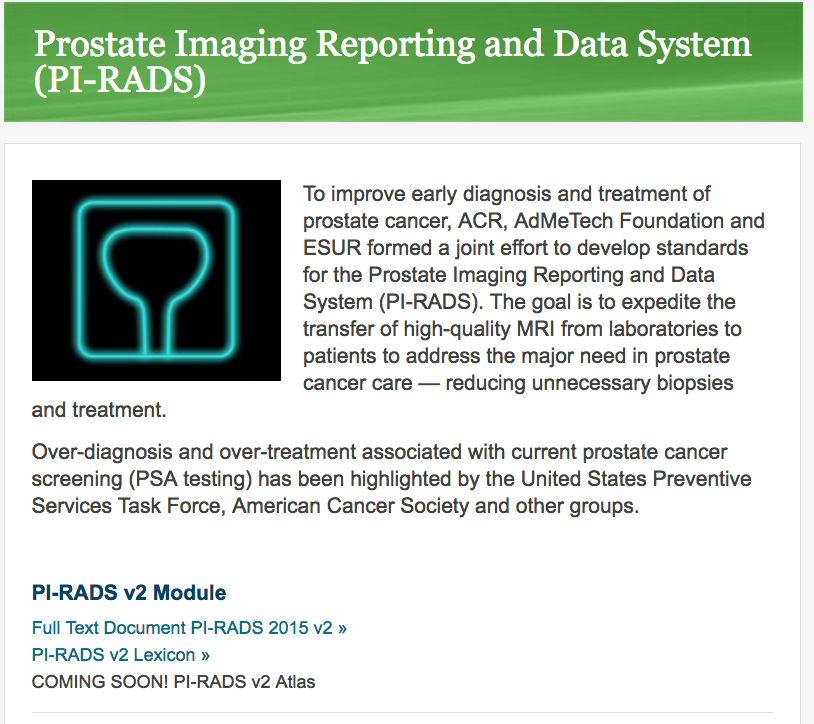 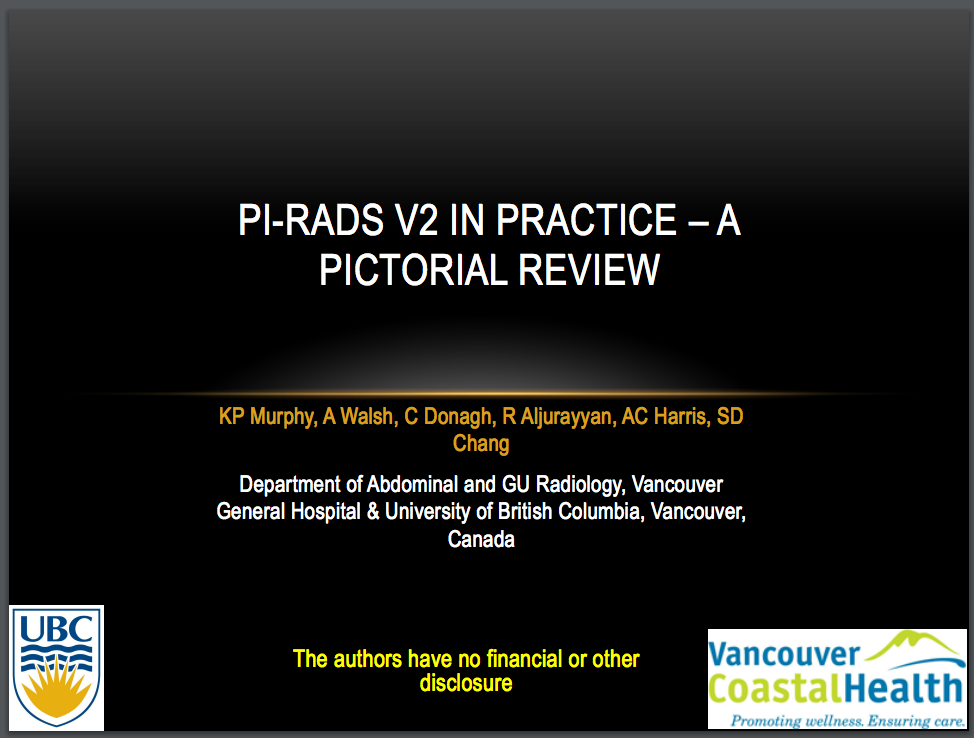 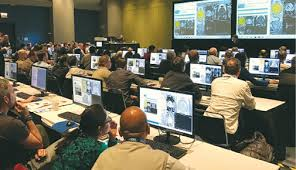 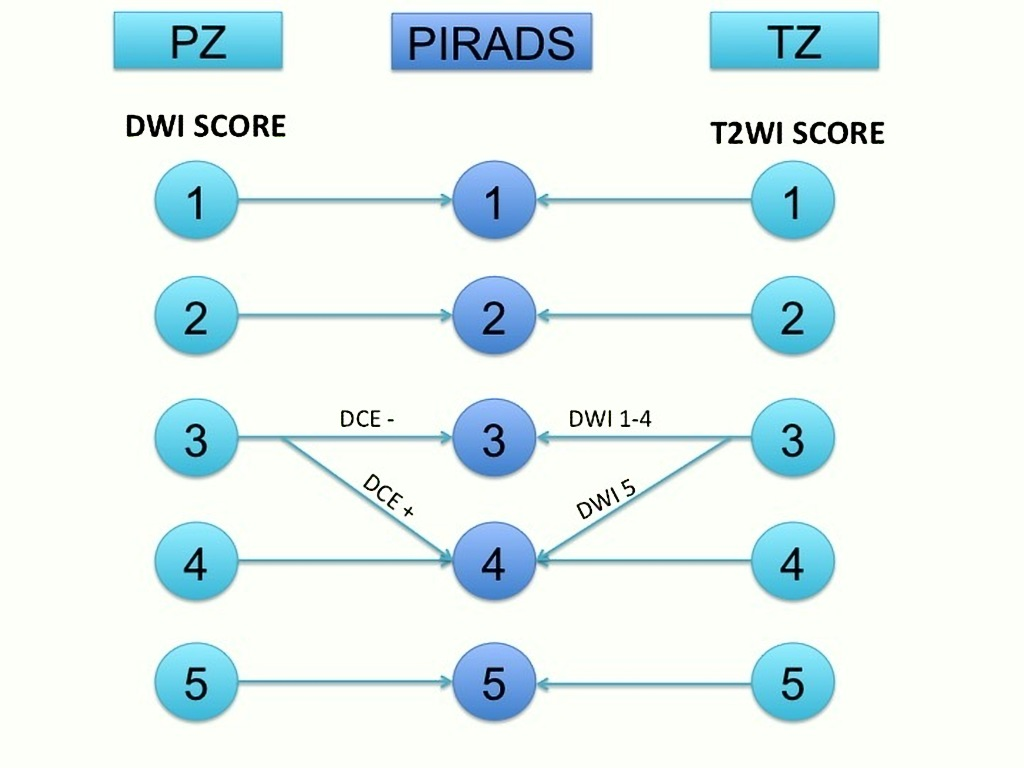 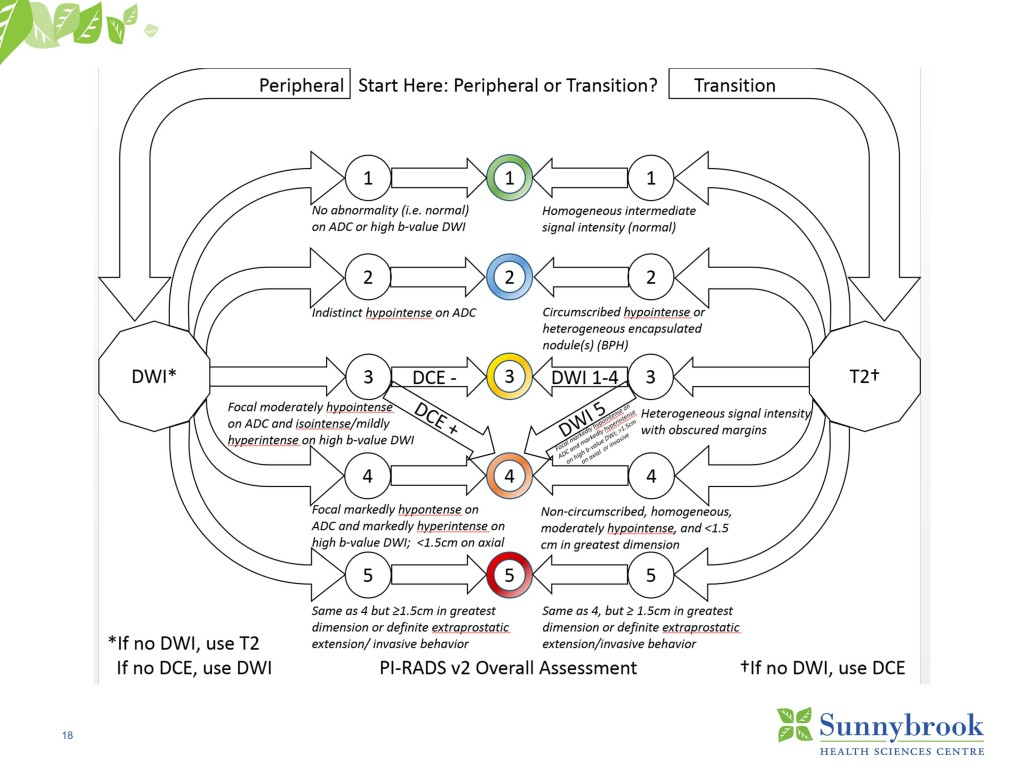 Pitfalls of Prostate MRI
Normal anatomic structures
Normal central zone
Surgical capsule
Venous plexus & Neurovascular bundle
Noncancerous abnormalities
Postbiopsy hemorrhage
Stromal BPH nodules
Acute/Chronic prostatitis (incl. graunlomatous)
Technical artifacts
http://www.ajronline.org/doi/abs/10.2214/AJR.13.10699
Pitfalls of Prostate MRI
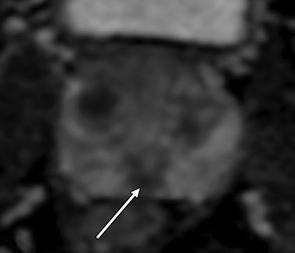 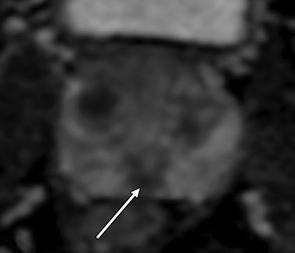 Pitfalls of Prostate MRI
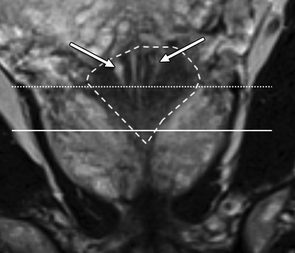 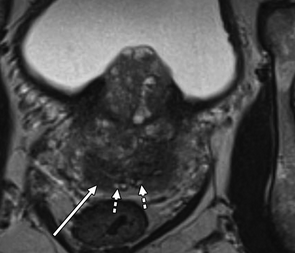 Pitfall I (central zone): Normal central zone mimicking peripheral zone lesion in 67-year-old man on active surveillance after prostate biopsy showing small focus of Gleason 3 + 3 tumor in one core from right apical peripheral zone. 



Central zone
Pitfalls of Prostate MRI
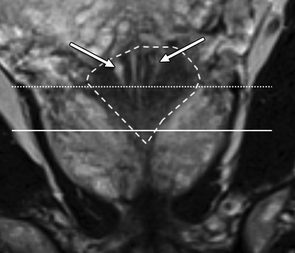 Normal Central Zone
Pitfalls of Prostate MRI
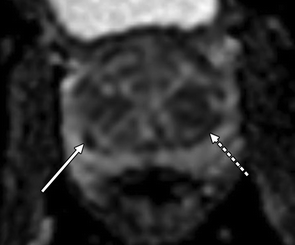 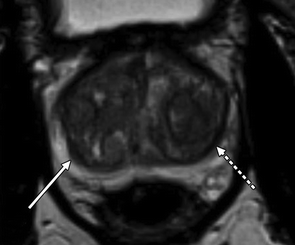 Thickening of the Surgical Capsule
Pitfalls of Prostate MRI
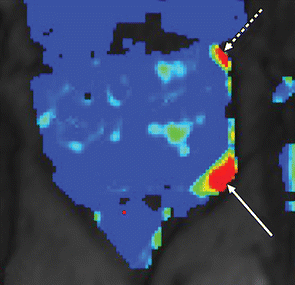 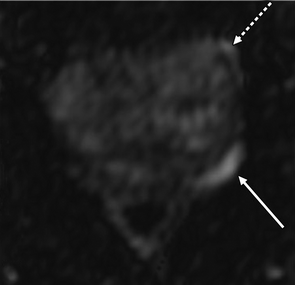 Pitfalls of Prostate MRI
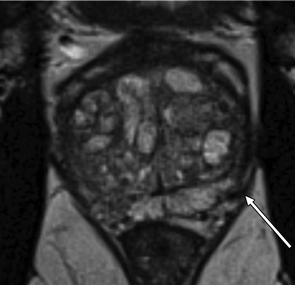 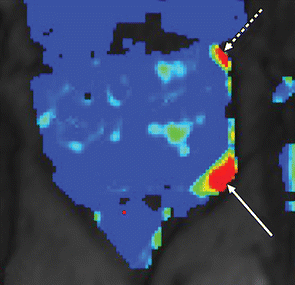 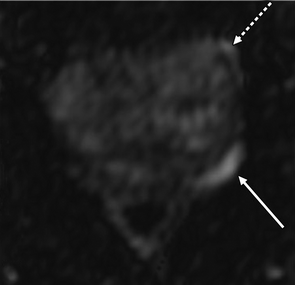 Periprostatic vein mimicking peripheral zone lesion
Pitfalls of Prostate MRI
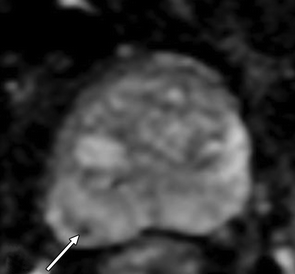 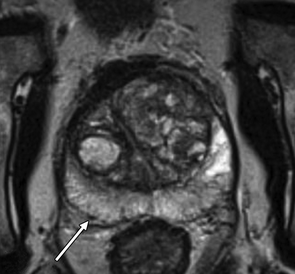 Neurovascular bundle mimicking peripheral zone lesion
Pitfalls of Prostate MRI
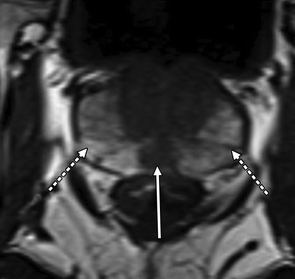 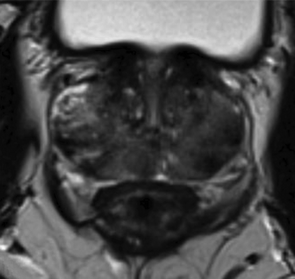 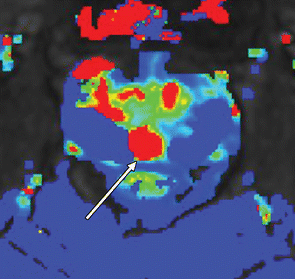 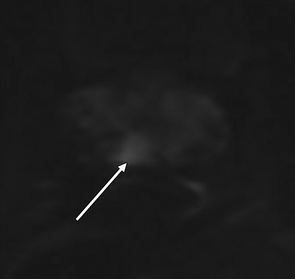 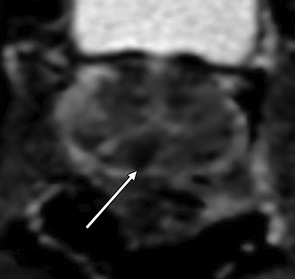 Post biopsy hemorrhage
Pitfalls of Prostate MRI
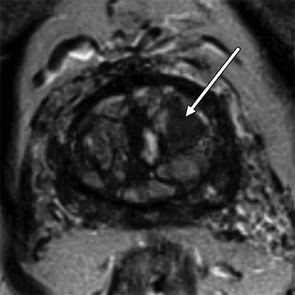 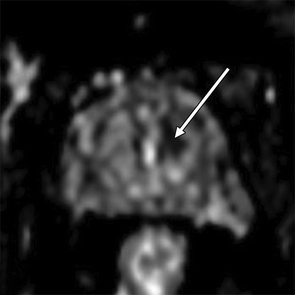 BPH Nodule
Pitfalls of Prostate MRI
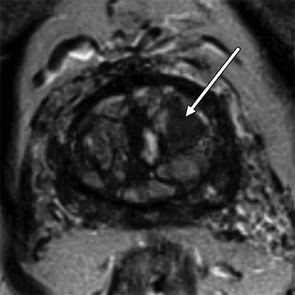 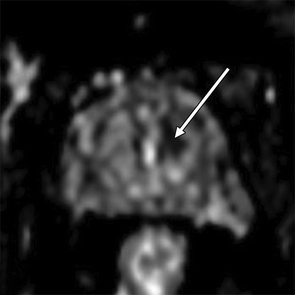 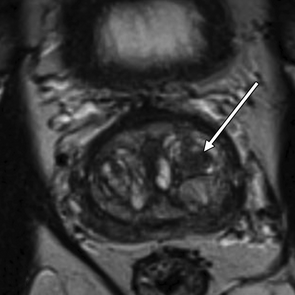 BPH Nodule
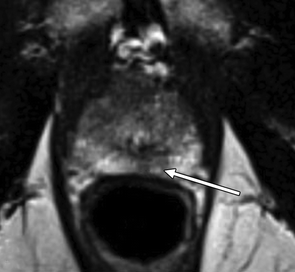 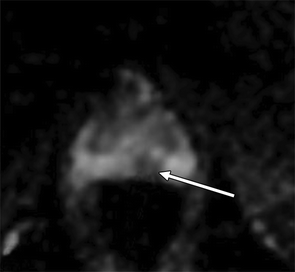 Pitfalls of Prostate MRI
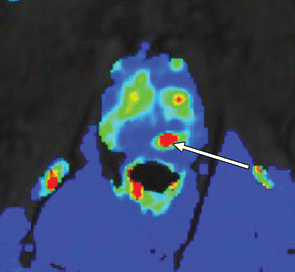 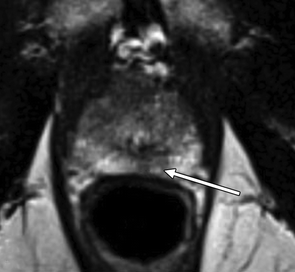 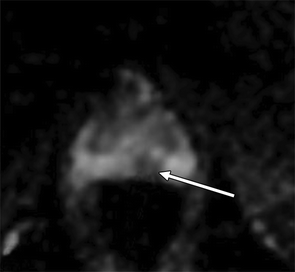 Pitfalls of Prostate MRI
Prostatitis
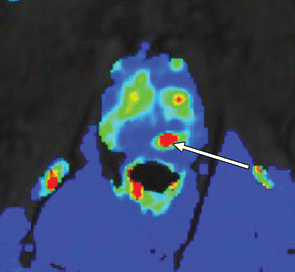 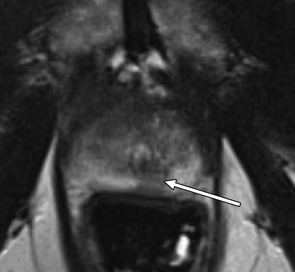 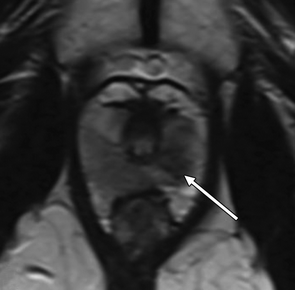 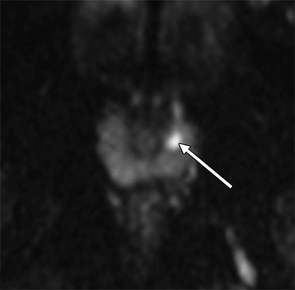 Pitfalls of Prostate MRI
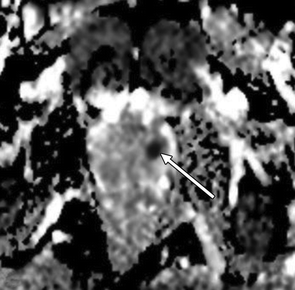 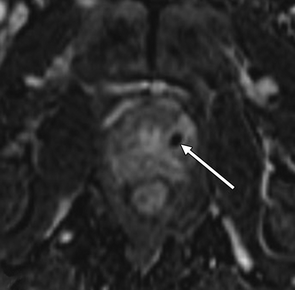 Granulomatous disease 
-BCG for previous bladder Ca
Pitfalls of Prostate MRI
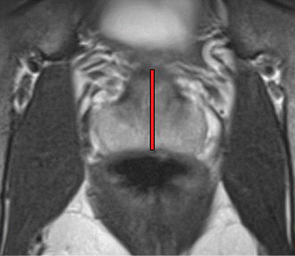 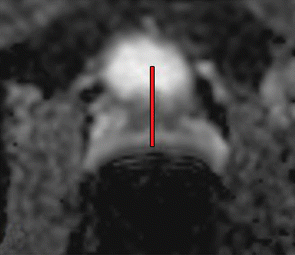 Diffusion distortion
Pitfalls of Prostate MRI
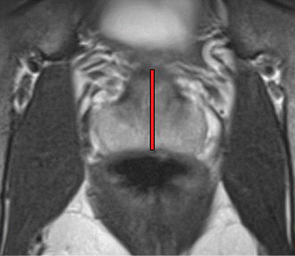 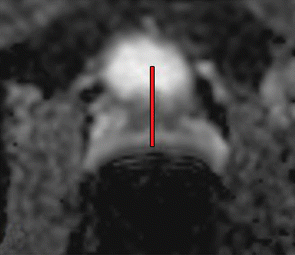 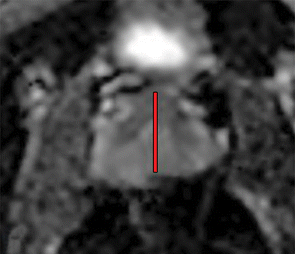 Diffusion distortion
Pitfalls of Prostate MRI
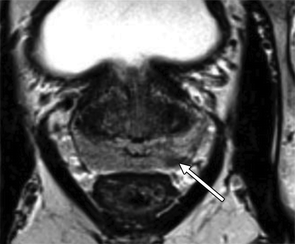 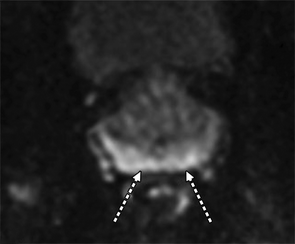 Value of high-B-value imaging
Pitfalls of Prostate MRI
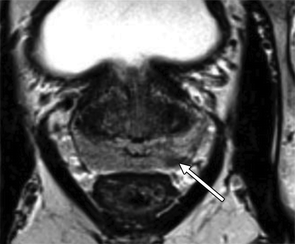 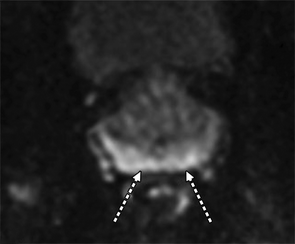 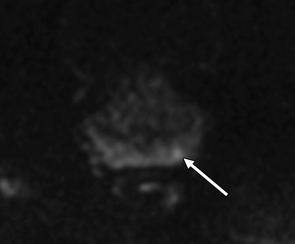 Value of high-B-value imaging
Pitfalls of Prostate MRI
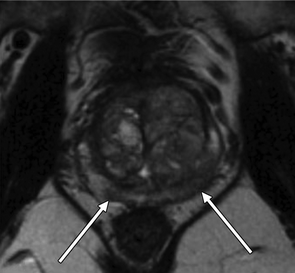 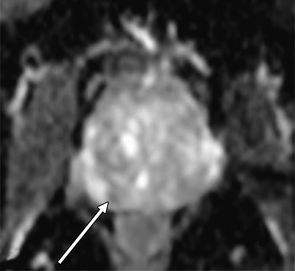 ADC Windowing
Pitfalls of Prostate MRI
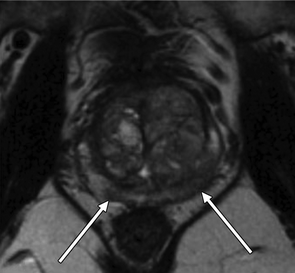 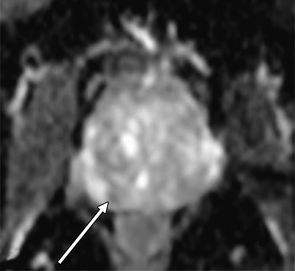 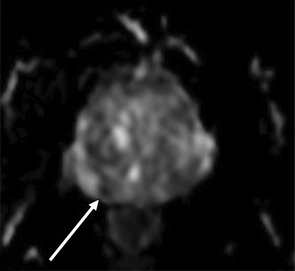 ADC Windowing
References
American Cancer Society.  (2016) Cancer Facts & Figures 2016.  Atlanta.
Moyer VA, U.S. Preventative Services Task Force. (2012) Screening for prostate cancer: U.S. Preventive Services Task Force recommendation statement. Ann Intern Med 157(2):120-134.
Barentsz JO, Richenberg J, Clements R, et al. (2012) ESUR prostate MR guidelines 2012. Eur Radiol 22(4):746-757.
Weinreb JC, Barentsz JO, Choyke PL, et al. (2016) PI-RADS Prostate Imaging - Reporting and Data System: 2015, Version 2. Eur Urol 69(1):16-40.
Leake JL, Hardman R, Ojili V, et al. (2014) Prostate MRI: access to and current practice of PMRI in the United States. J Am Coll Radiol 11(2):156-160.
Bonekamp D, Jacobs MA, El-Khouli R, et al. (2011) Advancements in MR imaging of the prostate: from diagnosis to interventions. Radiographics 31(3):677-703.
Rosenkrantz AB, Taneja2 SS. Radiologist, Be Aware: Ten Pitfalls That Confound the Interpretation of Multiparametric Prostate MRI. Am. J. Radio. 2014;202: 109-120.